Welcome
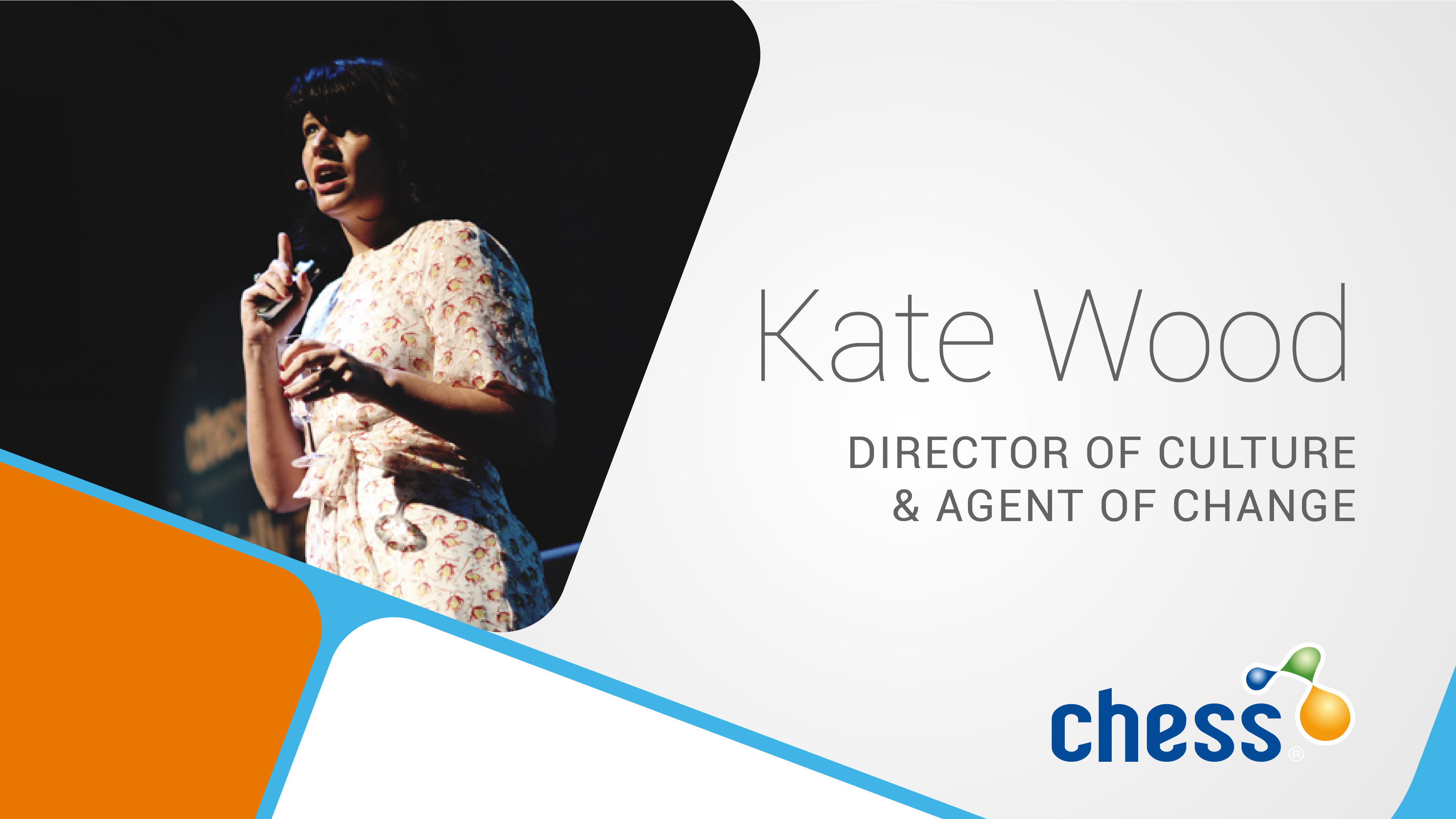 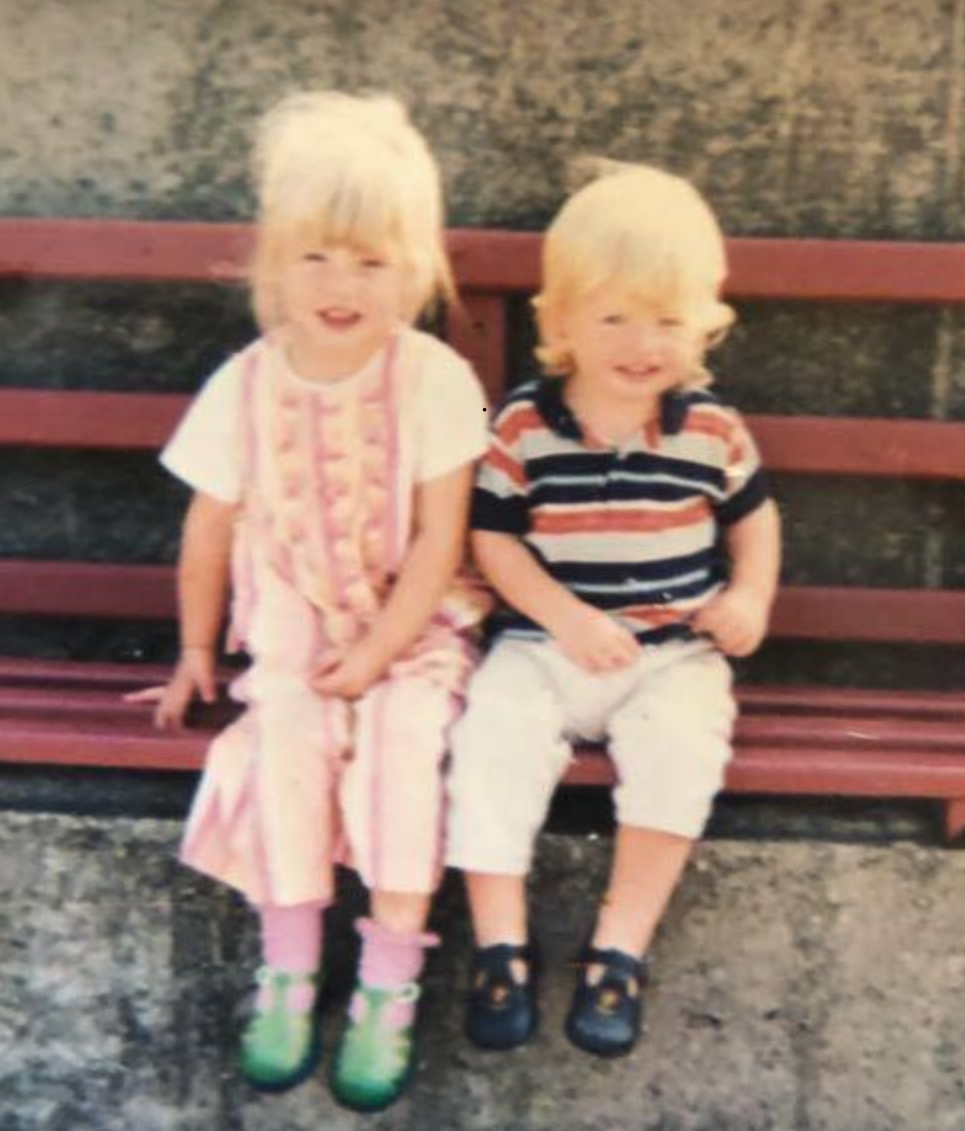 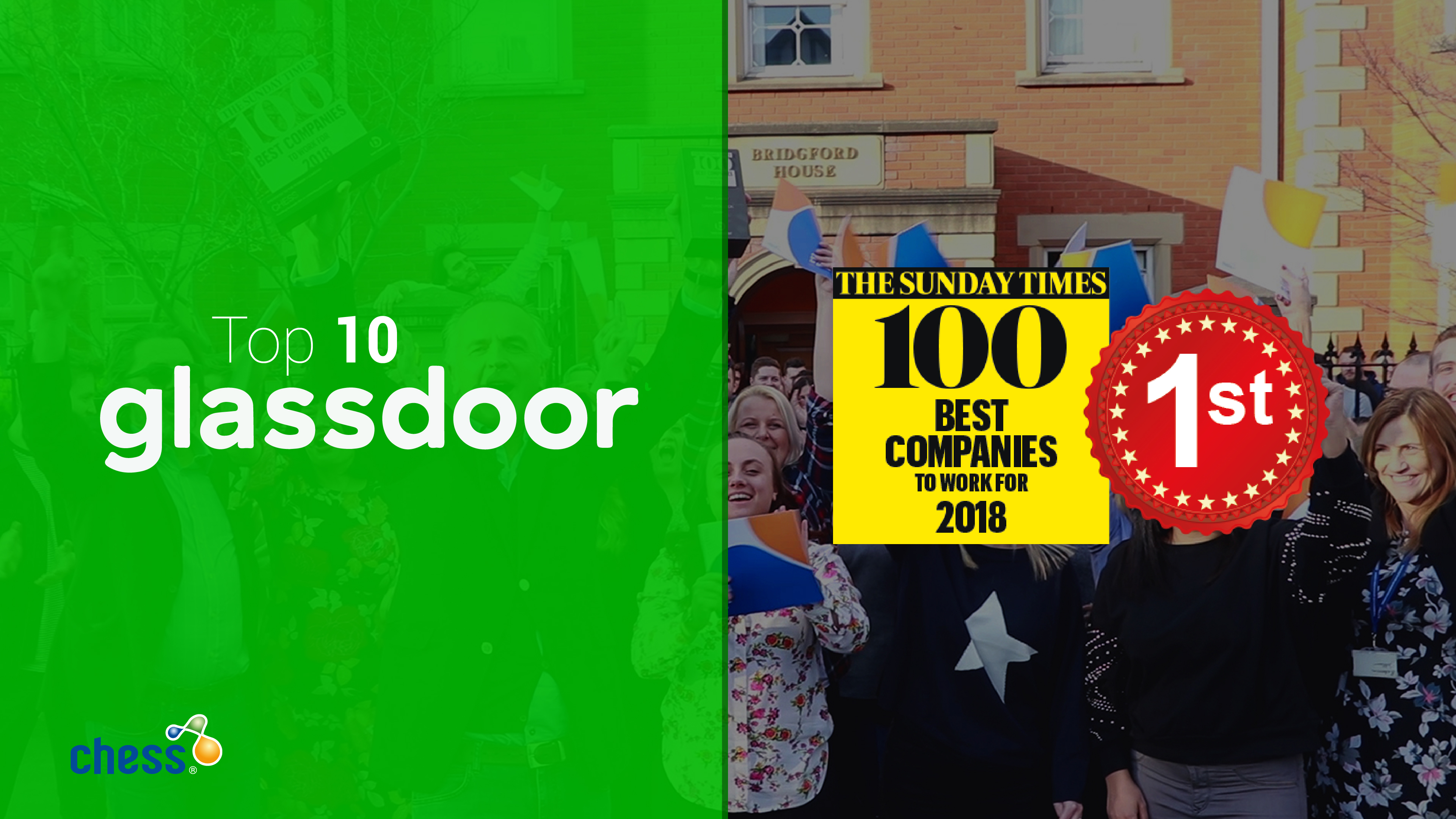 13% of employees are actively engaged
26% of employees are disengaged
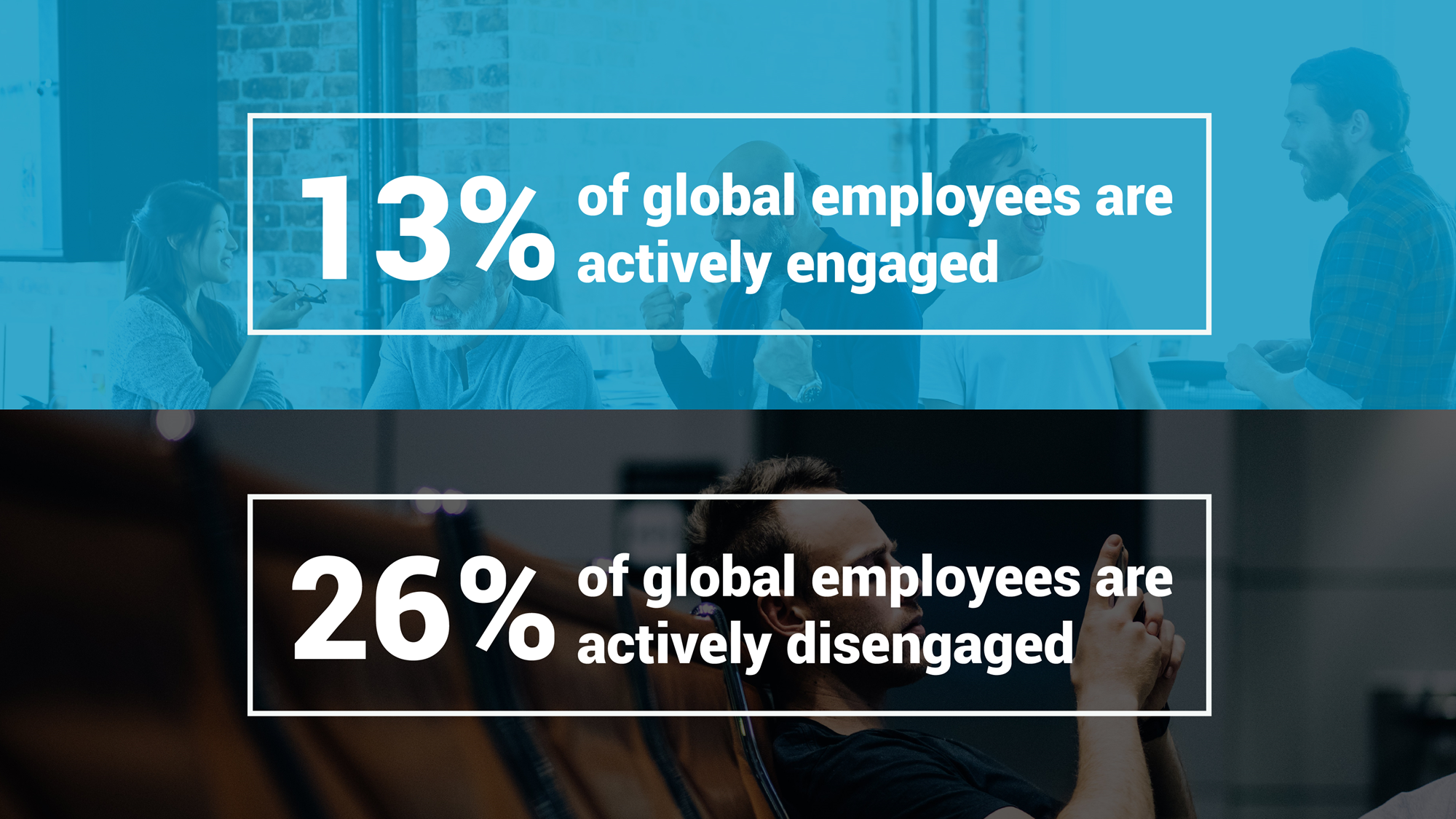 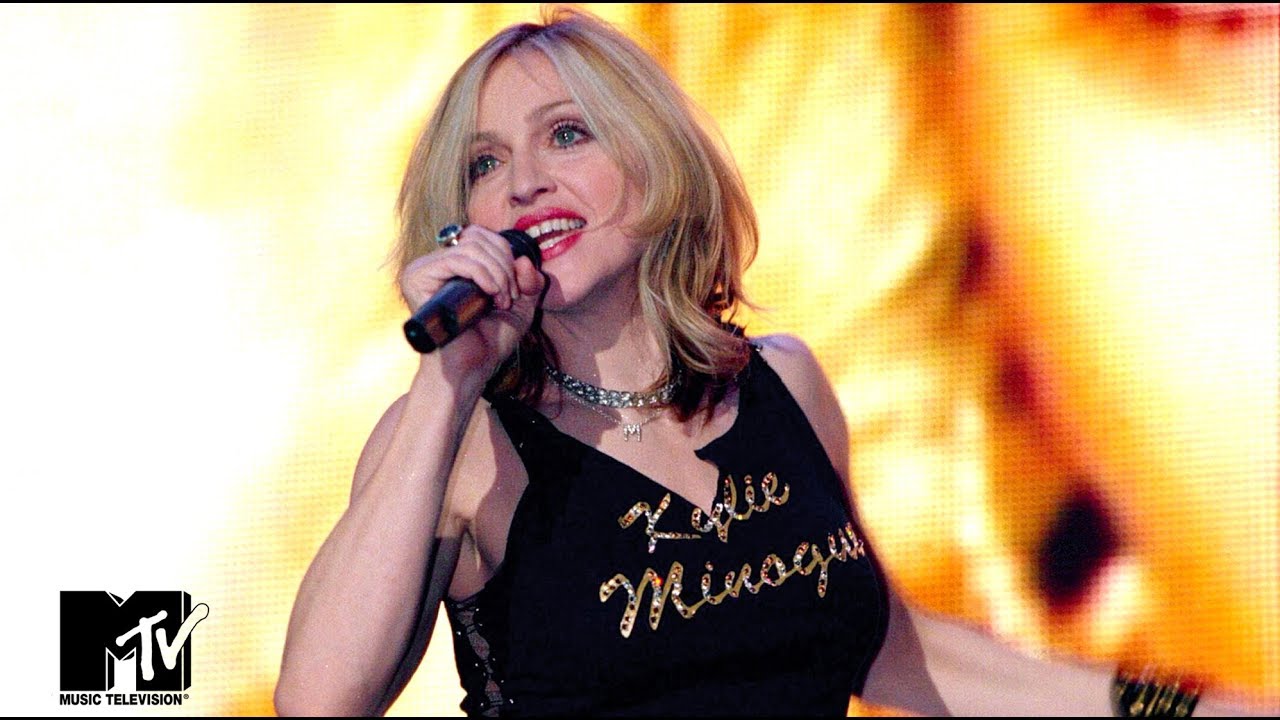 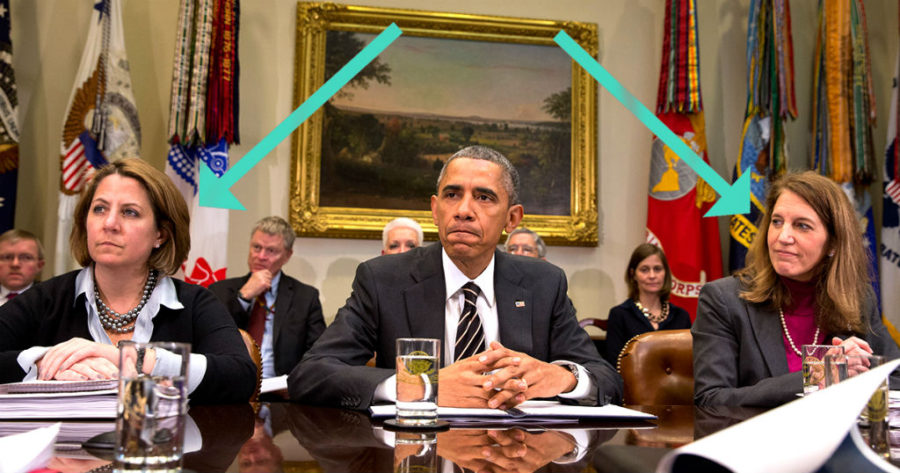 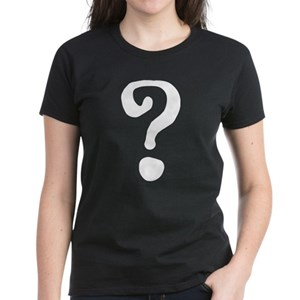